Coniferen
2 Abies koreana koreaanse den
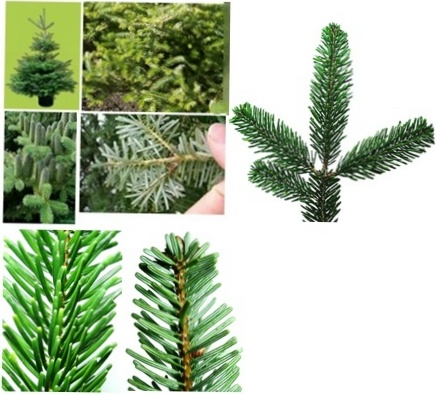 3 Cedrus libani ceder
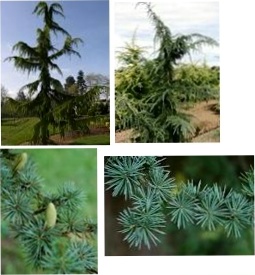 5. Chemaecyparis lawsonina  schijncipres
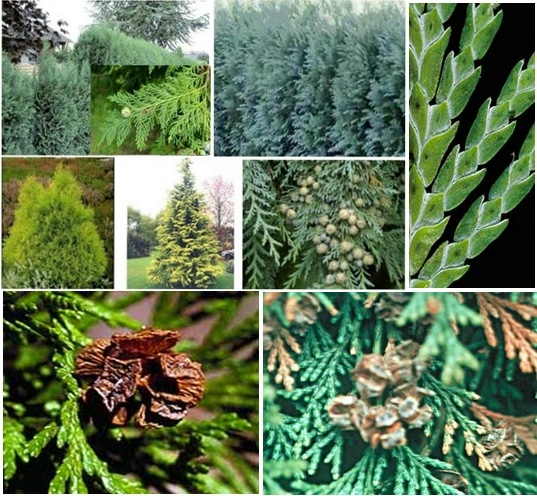 8. Chamaecyparis obtuse `Nana Gracilis' 	dwergcipres
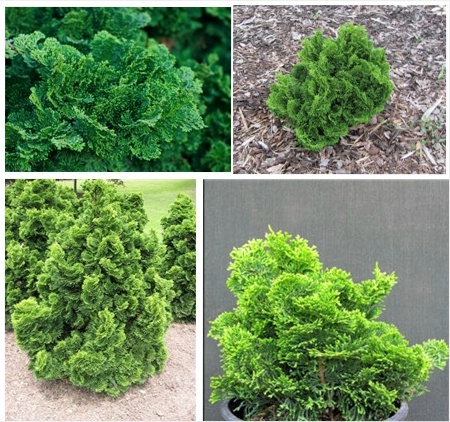 10. Juniperus communis  	jeneverbes
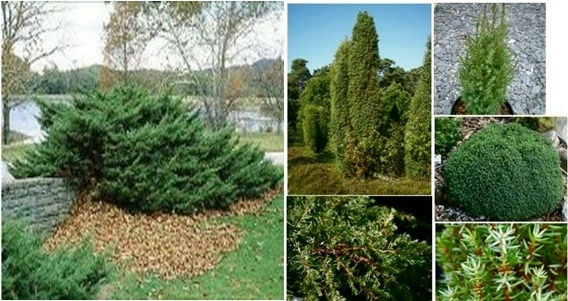 13. Larix kaempferi	japanse lork
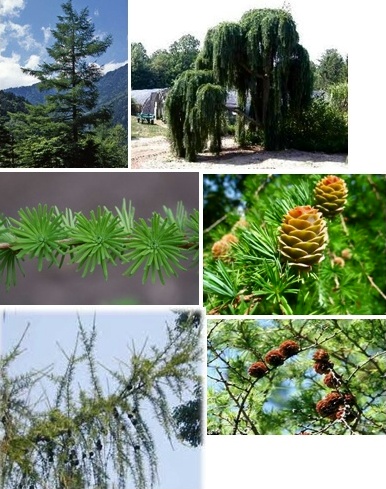 16. Picea abies 	fijnspar/kerstspar
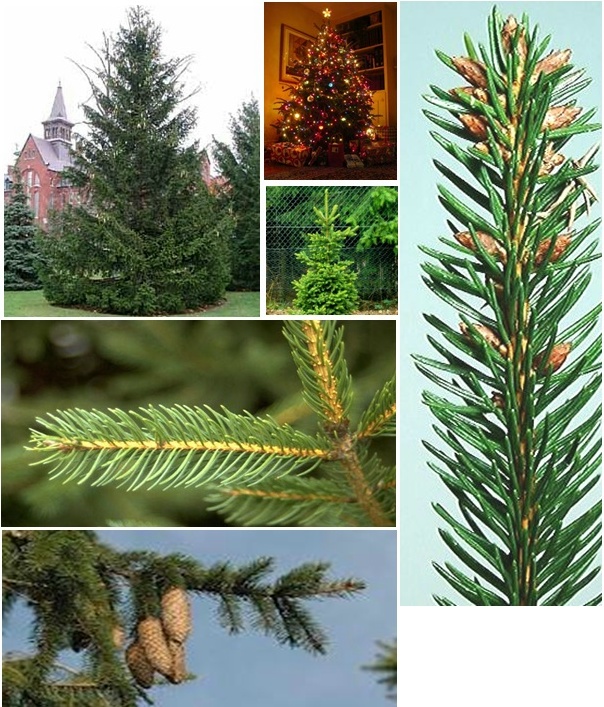 19. Taxus baccata 	taxus
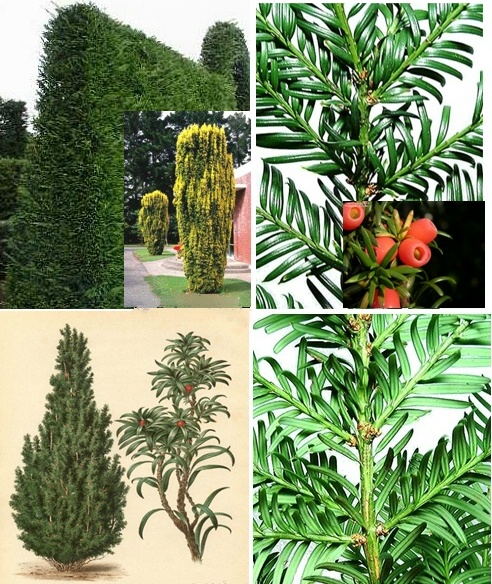 20. Thuja occidentalis  westerse levensboom
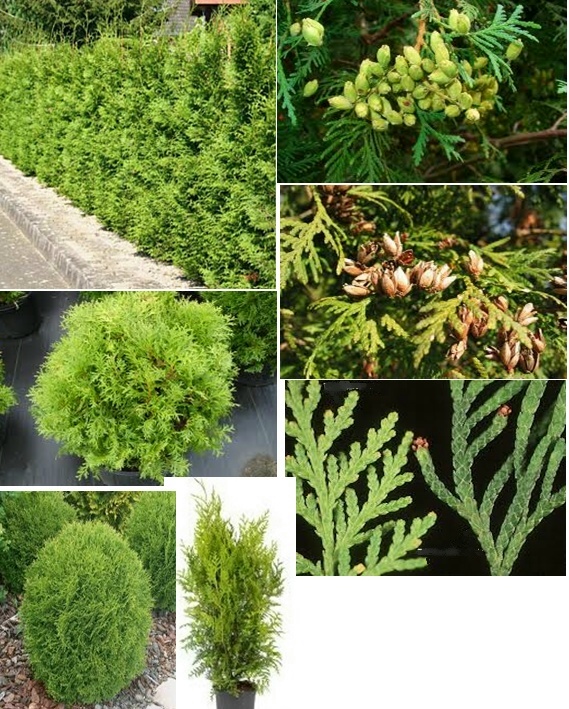